Figure 5. Compartmentalization of cortical germinal zone in the E110 marmoset. (A) Double immunostaining for Sox2 ...
Cereb Cortex, Volume 22, Issue 2, February 2012, Pages 482–492, https://doi.org/10.1093/cercor/bhr312
The content of this slide may be subject to copyright: please see the slide notes for details.
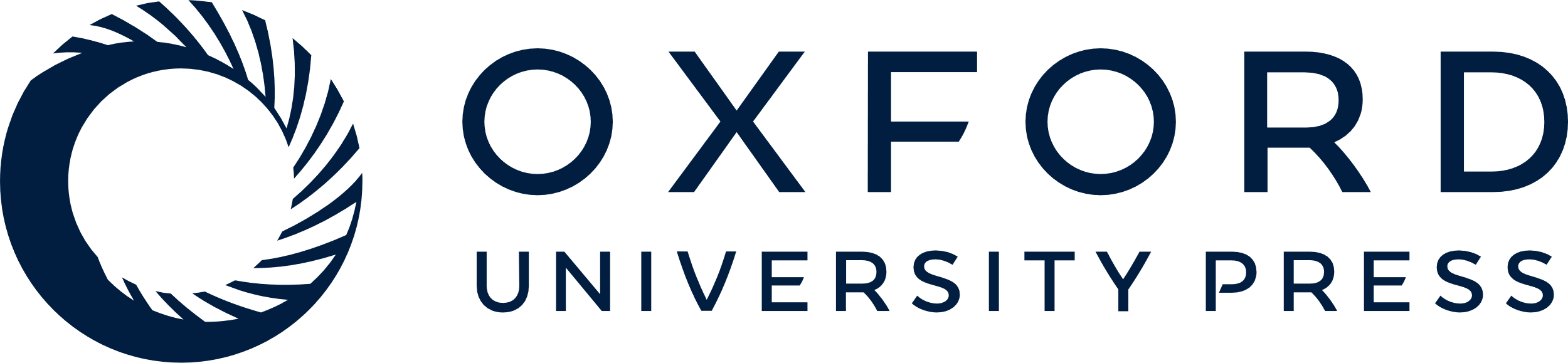 [Speaker Notes: Figure 5. Compartmentalization of cortical germinal zone in the E110 marmoset. (A) Double immunostaining for Sox2 (green) and pH3 (red) reveals a similar compartmentalization as seen in E88 cortex with the ISVZ and OSVZ bisected by the ingrowth of a narrow fiber bundle (IFL). Sox2 expression can be seen prominently in the VZ and decreases away from it. Arrowheads indicate the pH3+ cells. Few pH3 cells are seen at this stage indicating end of neurogenesis. Scale bar: 100 μm. (B′–C′): Sox2 (green) and pVim (red) double immunoreactive oRG cells taken from the region indicated in (A) with a characteristic pVim + basal process. (B′) shows an oRG from the OSVZ, the IFL, while C′ shows an oRG in the IFL. Scale bars: (B′ and C′): 50 μm. (D) srGAP1 (green) immunostaining to further demonstrate the periventricular fiber layers present in the E88 cortex. Strong srGAP1 immunoreactivity is seen in the IFL and also in the IZ and SP. Together with the Snap25 staining in Figure 4, this demonstrates the presence of fiber layers in the germinal zone of the developing cortex. (E) Inset showing high power image taken from the VZ/SVZ area indicated with box in (D) further illustrating the srGAP1 immunoreactive fibers in IFL. Arrows indicate fiber fasciculations surrounding progenitor cells. Scale bars (D) and (E) 100 μm.


Unless provided in the caption above, the following copyright applies to the content of this slide: © The Author 2011. Published by Oxford University Press. All rights reserved. For permissions, please e-mail: journals.permissions@oup.com]